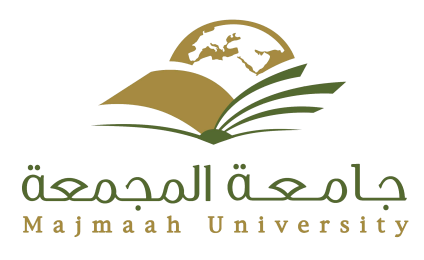 كليــة المجتمـع
قسم العلوم الطبيعية والتطبيقية


- تخصص الحاسب الآلي-
كلية المجتمع
قسم العلوم الطبيعية والتطبيقية
- تخصص الحاسب الآلي -
رؤية ورسالة القسم
رؤية القسمتخريج طالب مبدع قادر على استخدام التقنيات الحديثة ليتمكن من المنافسة محلياً وعالمياً.

رسالة القسمإعداد خريج قادر على مواصلة التعليم والتعلم والمنافسة في سوق العمل محلياً و عالمياً، والمساهمة بفاعلية في خدمة وتنمية المجتمع.
كلية المجتمع
قسم العلوم الطبيعية والتطبيقية
- تخصص الحاسب الآلي -
أهداف القسم
توفير فرص لعدد كبير من الطلاب السعوديين لدراسة علوم تطبيقية متميزة.
اتاحة فرص تعليم متميز للطلاب من خارج مدينة الرياض او المدن الكبيرة لاكمال دراستهم.
تدريس الطلاب على احدث المواد و الموضوعات في مجال التخصص.
تخريج طلاب متميزون لتلبية احتياجات سوق العمل.
خدمة المجتمع من خلال توفير دورات تدريبية متنوعة لافراد المجتمع المحيطين بالكلية.
كلية المجتمع
قسم العلوم الطبيعية والتطبيقية
- تخصص الحاسب الآلي -
مجلس القسم
كلية المجتمع
قسم العلوم الطبيعية والتطبيقية
- تخصص الحاسب الآلي -
تخصصات القسم
الحاسب الآلي (البرنامج التأهيلي)

الرياضيات (تحت الإنشاء)
كلية المجتمع
قسم العلوم الطبيعية والتطبيقية
- تخصص الحاسب الآلي -
خطة الدراسة للحاسب الآلي للبرنامج التأهيلي
(المستوى الأول - لجميع طلاب البرنامج التأهيلي )
كلية المجتمع
قسم العلوم الطبيعية والتطبيقية
- تخصص الحاسب الآلي -
خطة الدراسة للحاسب الآلي للبرنامج التأهيلي
(مقررات علوم الحاسب /المستوى الثاني – تأهيلي)
كلية المجتمع
قسم العلوم الطبيعية والتطبيقية
- تخصص الحاسب الآلي -
خطة الدراسة للحاسب الآلي للبرنامج التأهيلي
(مقررات علوم الحاسب /المستوى الثالث – تأهيلي)
كلية المجتمع
قسم العلوم الطبيعية والتطبيقية
- تخصص الحاسب الآلي -
خطة الدراسة للحاسب الآلي للبرنامج التأهيلي
(مقررات علوم الحاسب /المستوى الرابع – تأهيلي)
كلية المجتمع
قسم العلوم الطبيعية والتطبيقية
- تخصص الحاسب الآلي -
أعضاء هيئة التدريس بالقسم
كلية المجتمع
قسم العلوم الطبيعية والتطبيقية
- تخصص الحاسب الآلي -
المعامل
نظراً لأهمية دور معامل الحاسب الآلي وتيسيراً للعملية التربوية من خلال وصول المعلومة للطالب وفق الوسائل و التقنيات الحديثة ،كان من أساسيات الكلية عند أنشأتها أن تكون على أعلى المستويات من حيث استخدام احدث التقنيات وتطويرها. فتم تجهيز الكلية بمعامل الحاسب الآلي بكامل الإمكانات والأجهزة التي تساعد الطالب في زيادة تحصيله العلمي .حيث تضم الكلية بين جنباتها:

عدد أربعة معامل حاسب آلي للتدريب يحتوي كل معمل على ما يقرب من الثلاثين جهاز، وجهاز عرض و سبورة ذكيه (Smart Borad) سعياً من الكلية لتسهيل وصول المعلومة للطالب وفق التقنية الحديثة.

عدد اثنان معمل يتم فيها تطبيق الطلاب لما تم دراسته في المحاضرات اليومية.

معمل صيانة الأجهزة وتجميع الحاسبات .
كلية المجتمع
قسم العلوم الطبيعية والتطبيقية
- تخصص الحاسب الآلي -
الأنشطة العلمية
زيارة معرض جيتكس بشكل سنوي للتعرف على أحدث المستجدات والتكنولوجيا الحديثة في مجال الحاسب.

إنشاء نادي الحاسب الآلي بالكلية والإشراف على أنشطته المختلفة من تدريب وزيارات ميدانية.
كلية المجتمع
قسم العلوم الطبيعية والتطبيقية
- تخصص الحاسب الآلي -
أنشطة أعضاء هيئة التدريس
إضافة إلى الجانب الأكاديمي الروتيني المتمثل بإلقاء المحاضرات ، يقوم أعضاء هيئة التدريس في القسم بمجموعة متنوعة من الأنشطة المنهجية (ذات الطابع الأكاديمي) والأنشطة اللامنهجية (ذات الطابعين الأكاديمي والترفيهي) ، والمتمثلة:

 إلقاء مجموعة متنوعة من المحاضرات العامة والندوات.
إعداد الأبحاث العلمية
عقد العديد من الدورات التدريبية المتخصصة
إقامة مجموعة من ورش العمل.
المشاركة في الأنشطة الاصفية على إختلافها وتنوعها.
حضورالمؤتمرات العلمية.
 الإشراف العلمي – من قبل البعض منهم – على مجموعة من الرسائل المتنوعة لدرجتي الماجستير والدكتوراه.
إنتسابهم إلى مجموعة من الجمعيات العلمية.

إضافة إلى حصول العديد منهم على مجموعة من شهادات التقدير والجوائز نتيجة لتميزهم في العديد من المجالات المذكورة أعلاه.